A window into the world of an MSc Advanced Clinical Practitioner apprentice: what is the reality? An evaluation of the use of a goldfish bowl technique to facilitate an educational workshop.
Cath Gordon DCR(T), MA T&L in HE, SFHEACathy Fletcher  RGN, MA T&L in HE, SFHEA
[Speaker Notes: Introductions]
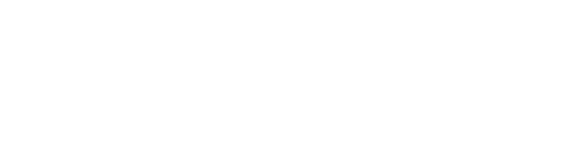 MSc Advanced Clinical Practitioner (apprenticeship)
Vs
MSc Advanced Practice in Healthcare
[Speaker Notes: Explaining what we mean by an apprenticeship
Portfolio 
Different language
Tripartite meetings mean need LAT (Liaison Academic Tutor)]
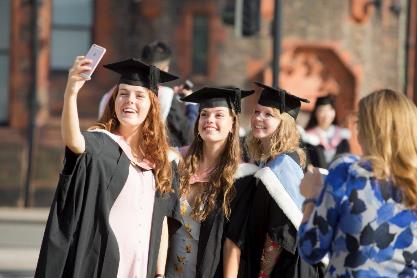 Liaison Academic Tutor (LAT) meetings
NOT an academic tutor/ personal tutor meeting
Take place four times per year
Requires apprentice, mentor and LAT
Normally take place in clinical areas
Face to face 
Time consuming (~1 hour)
Structured
Prep work
Actions as outcomes
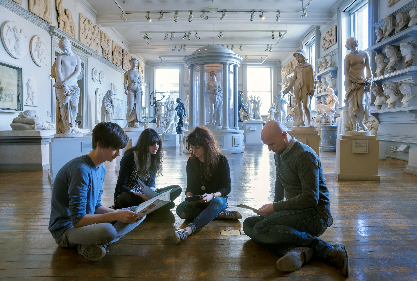 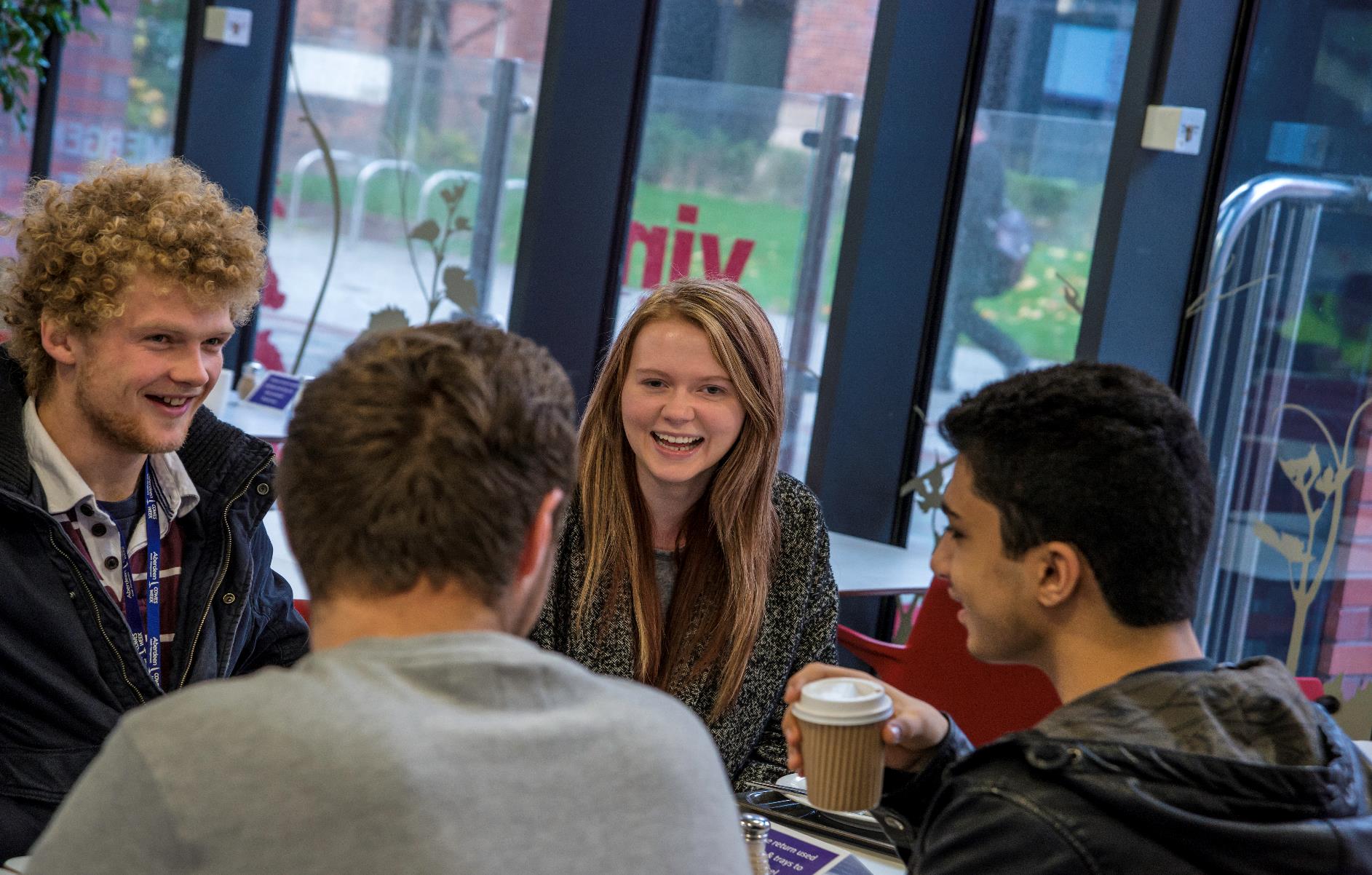 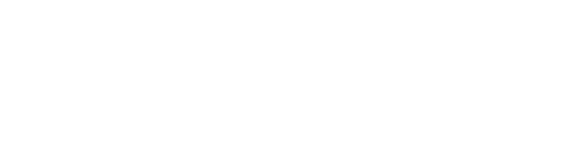 Why the need for the workshop ?

Most effective method?

Simulation/ role play / Goldfish bowl technique ?
[Speaker Notes: Wanted to increase understanding across the SHS and colleagues around LAT meetings – time, content etc and why necessary.

How?
Options????]
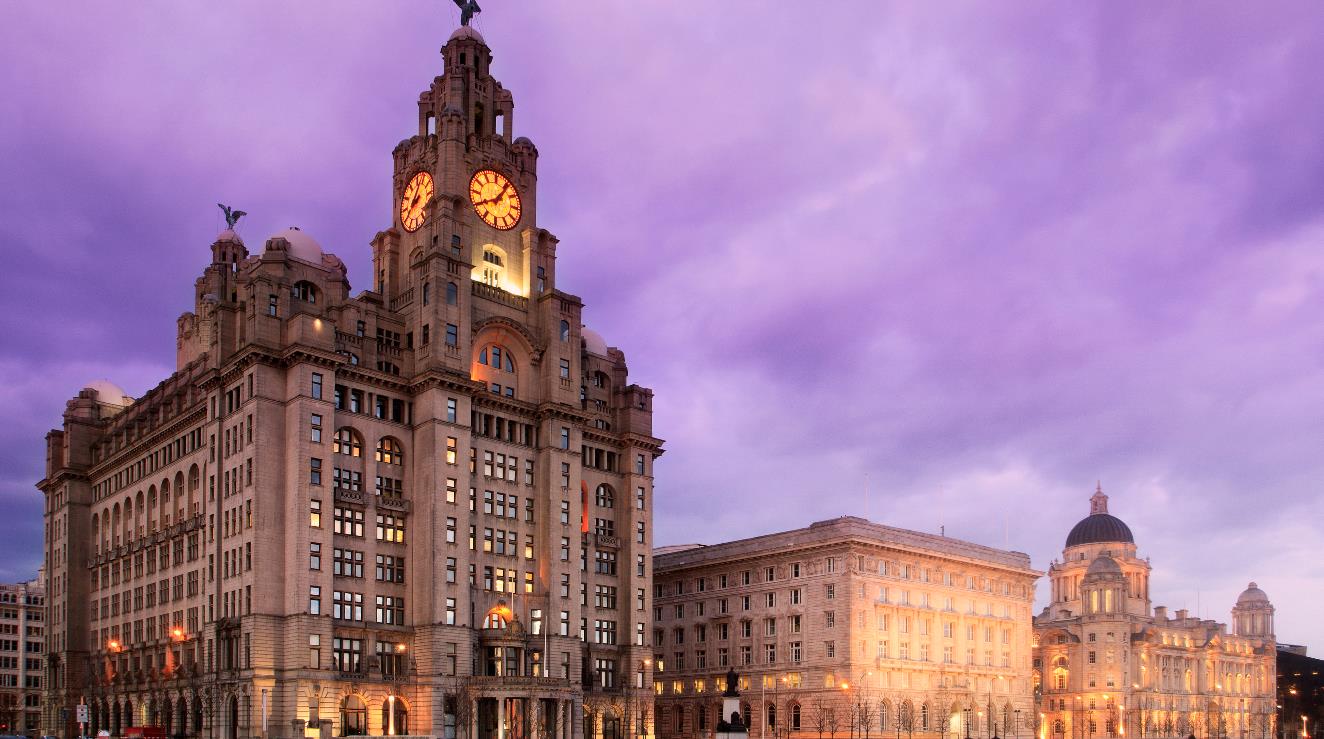 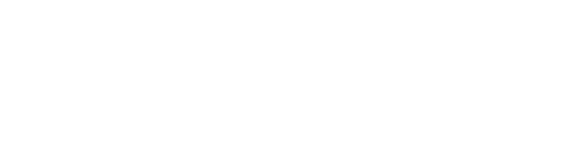 The fishbowl method is a small group teaching technique in which a number of students engage in a discussion while observers form a circle around them. 
It allows participants to stand back and observe a situation being played out, which allows an exchange ideas with others about what could be done better and share good practice.


Shirazi, M., Modarres, M., Shariati, M., Sadat, A. and Dehshiri, H. (2020) Technical Simulation Using a goldfish Bowl Method: A Medical Teaching Method for Increasing Student’s Creativity. Archives of Iranian Medicine 23 (1): 37-43
Sutherland, R., Reid, K. J., Kok, D. and Collins M. (2012) Teaching a fishbowl tutorial: Sink or swim? The Clinical Teacher 9 (2): 80-4.
“”
Goldfish Bowl Technique
Workshop aims
To provide a window into a Liaison Academic Tutor (LAT) meeting by observing a simulated meeting.
To enable delegates to gain an understanding of the challenges encountered by this group of students as they balance the demands of study with that of full-time employment. 
To provide an understanding of the requirements of the apprenticeship and the negotiations that are necessary between all three contributors.
[Speaker Notes: 1. The LAT meeting takes place 3 – 4 times each year at set points in the calendar (currently taking place for each cohort at various stages) 

2. The diverse range of Allied Health Professionals and Nursing students registered on the MSc Advanced Clinical Practitioner apprenticeship are faced with challenges additional to those faced by students registered on a traditional MSc programme. (portfolio of evidence required in addition to/alongside the academic modules and credits)
Obvious challenges when working full time in  clinical roles (Matty to outline role) .Particularly difficult with COVID.
First cohort just progressing through the gateway.

3. Demonstration of the types of conversations needed as the LAT works through progress through all elements of the portfolio in collaboration with the mentor 9|on behalf of the employer)]
Introduction
A LAT meeting involves the apprentice and a representative from both the HEI and the employer.
Normally lasts around an hour (although much work outside of this)
Key document: The Commitment Statement 
There are a number of elements of the Portfolio of Evidence (PoE)
Must complete in order to prepare for the End Point Assessment (EPA). 
The EPA allows the apprentice to showcase the skills gained throughout the programme.
[Speaker Notes: So, having briefly discussed the difference between a standard MSc in AP and how this differs from an apprenticeship, we will consider :What is a LAT meeting?
Explain tripartite nature of the meeting (MUST have mentor present)

2. Usually lasts around an hour but much time and work for PSS staff, academic staff and students outside of this meeting in record keeping, production of case studies/reflections/plans for OtJT  and staff feedback on each of these outside of these meetings.

3. Previously at clinical site (Hospitals eg Royal, Arrowe Park. Community settings eg Wirral. Secure settings eg Ashworth hospital  – now online
Obvious challenges when working full time in  clinical roles (Matty to outline role) .Particularly difficult with COVID.

4. The Commitment Statement is a key document that is signed by all parties as a ‘commitment’ to support the student throughout the programme by e.g. ensuring 20% OtJT is enabled each week of the programme.

5. Briefly – what is the EPA? Final 20 credit module assessed by a 1 x 2 hour exam supported by case studies and 1 x 25 min presentation based on Change report]
Contents of portfolio of evidence
As the meeting progresses, each of the elements were discussed including the templates and requirements for each:
Table of Standards for Advanced Clinical Practice (across 4 pillars)
Case studies (min 3)
Reflections (to demonstrate development)
The Change Report
Off the Job Training (OtJT) plans and records
[Speaker Notes: We will demonstrate a condensed ~30 min LAT meeting covering each of the elements briefly with typical discussion that would take place.
Series of documents from the ESFA]
Simulation outline
LAT began by asking how everybody is progressing generally and academically.
LAT reviewed the Commitment statement
LAT asked about progress in meeting the standards (How many signed off?)
LAT discussed reflections
LAT discussed case studies (3 for EPA)
LAT discussed plans for Change report ( 1 for EPA)
LAT discussed plans for OtJT (recording of hours)
Please raise a hand to stop the conversation and ask a question!
[Speaker Notes: LAT to lead the discussion by asking how everybody is :
An opportunity to explain how challenging this is for the apprentice in professional role and personally. 
Opportunity for mentor to explain how challenging delivering the service has been and still is for various reasons eg ???.

LAT to raise each of the elements in turn asking where Matty is up to and provide some guidance on each.
Any changes to the Commitment Statement eg contact details? Optional module choices?
Where are you up to with AP Standards ? Any proving to be difficult?
In the habit of reflecting? Using the template? Good evidence.
Finalised any case studies? Ideas? Discussed with mentor?
Ideas for Change Report? Ideas discussed with mentor?
Plan for OtJT over the summer to enable elements to be completed?
Remind re importance of submitting OtJT records.

The mentor to ask for clarification at  times  e.g.:
 How many case studies are needed?
 What is needed in this Change Report? 
What do I need to sign off?
Does the OtJT always need to be a Wednesday?

The apprentice might ask:
Optional modules – how many can I choose? Do all modules run in both semesters?
AP Standards – What can I use as evidence? How much evidence needed for each standard?
Reflections- Is there a template for reflections?
Case studies – How do I decide what to use for a case study ? How many do I need to do? Why?
Change report – Is this marked?
OtJT plan – What do I need to do for this? Why?
OtJT records – how often do I send them in? Where to?]
EVALUATION
Prior to this workshop, what was your understanding of the Liaison Academic Tutor(LAT) meeting for apprentices?

What are the key learning points that you will take away from this workshop?

In what way do you think that this was an effective way to learn about LAT meetings ?

In what ways do you think that this workshop might have been improved?
[Speaker Notes: As this is the first time we had run this workshop, your feedback would be very helpful.]
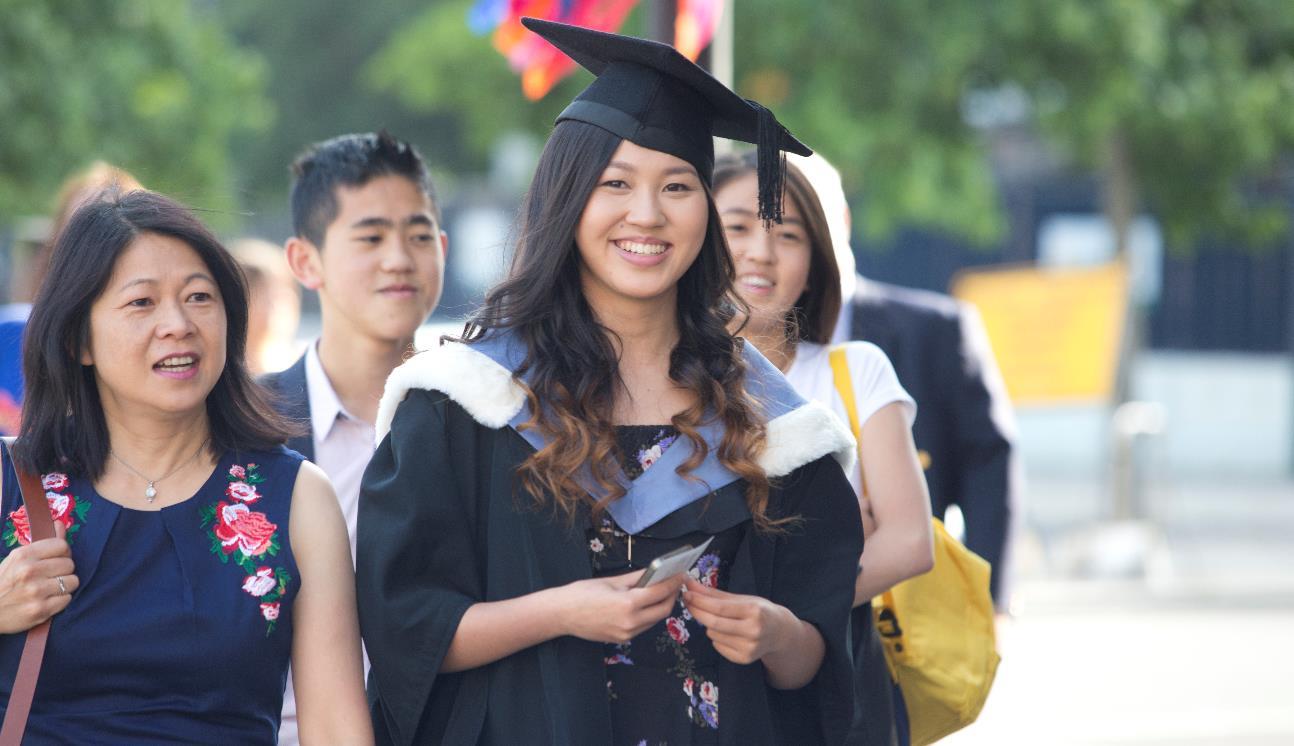 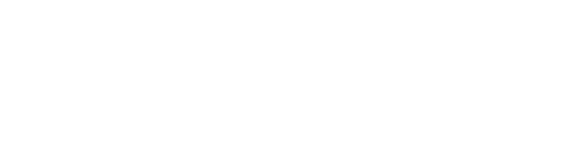 Prior to this workshop, what was your understanding of the Liaison Academic Tutor (LAT) meeting for apprentices?

Very minimal understanding of apprenticeships at all and had never heard of a LAT.
Zero understanding of LAT meetings.
Feedback
[Speaker Notes: .]
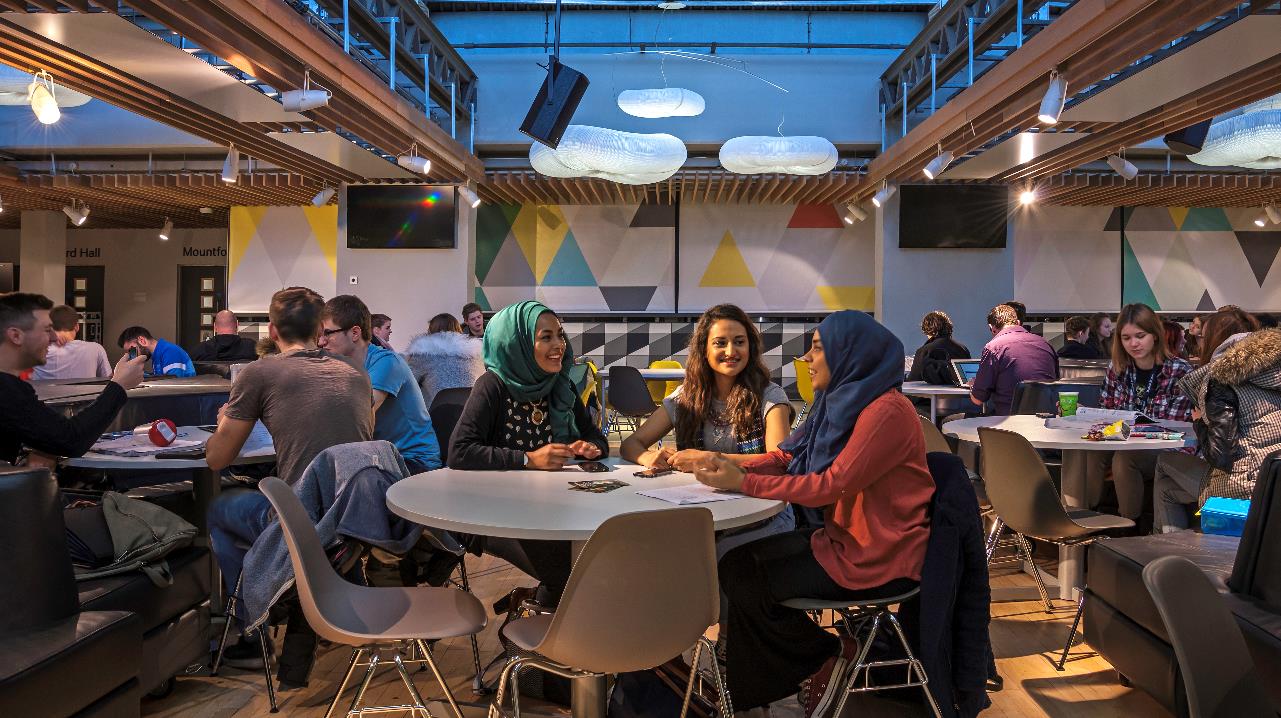 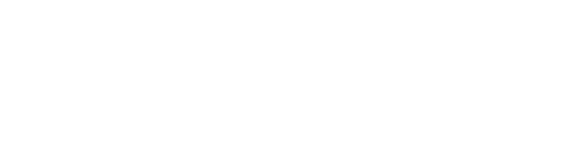 Feedback
What are the key learning points that you will take away from this workshop?
Apprentices are complex in terms of requirements/paperwork and that mentors in the NHS have a lot to do 
How important it is to work on buy in from all parties, also in advance, and how managing the organisation of       everything is really challenging.
In what way do you think that this was an effective way to learn about LAT meetings?
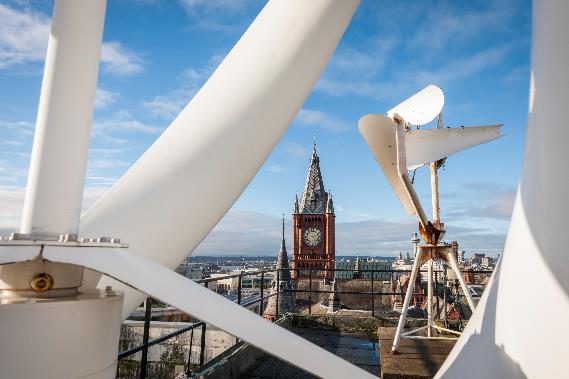 Best way to learn about LAT meetings
Brilliantly nuanced and highly effective – so much easier to understand how this fit into everyone’s working and studying life and the impact of the framework you operate in
[Speaker Notes: Aim to use high-quality, professional images throughout your presentation. Avoid using clip art imagery, amateur photography or small photographs that are difficult to make out.]
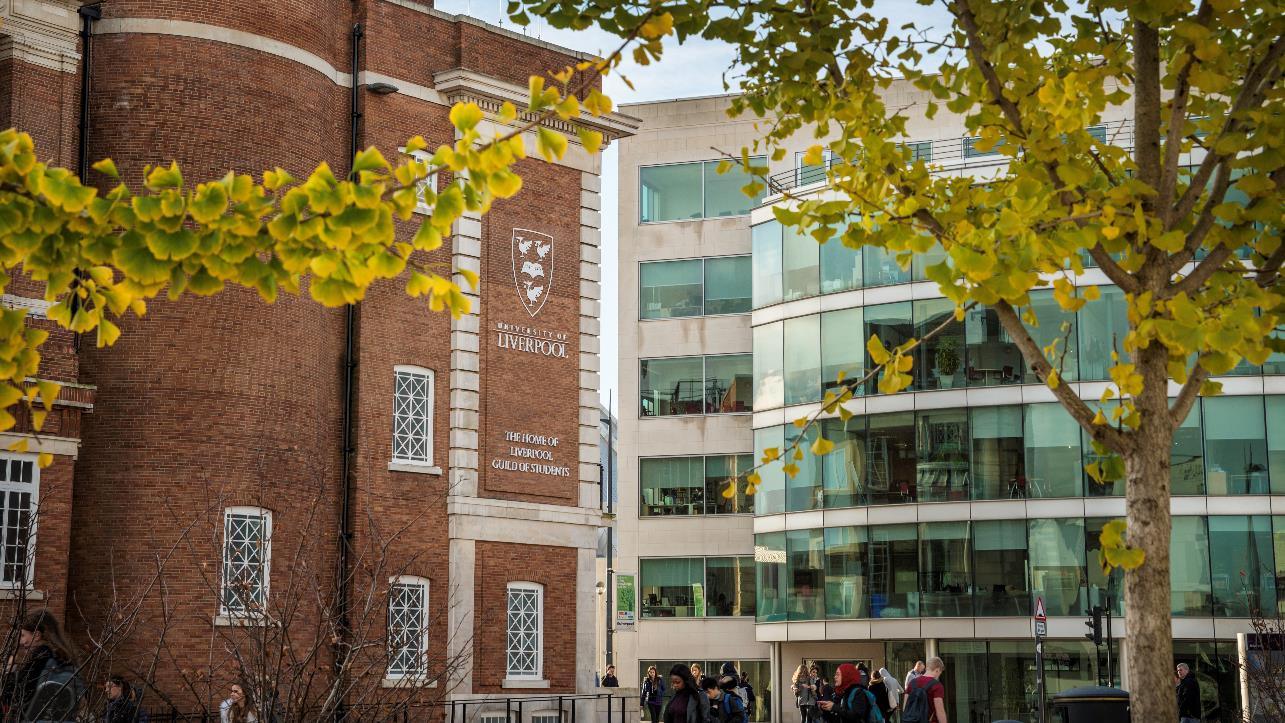 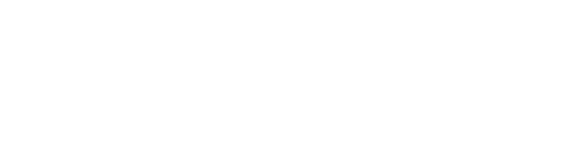 In what ways do you think that this workshop might have been improved?
Perhaps hold participant questions until after the simulation.
A bit more time to explore the feedback
[Speaker Notes: The slide above includes a range of facts and figures about the University that will be updated regularly. 

We encourage you to include this slide at the end of your presentation to leave your audience with some takeaway facts about the institution.]
Thank you
Any questions ?
[Speaker Notes: If you need any help using this presentation, contact the Marketing Communications team on 0151 794 3214 or email: mcteam@liv.ac.uk.]